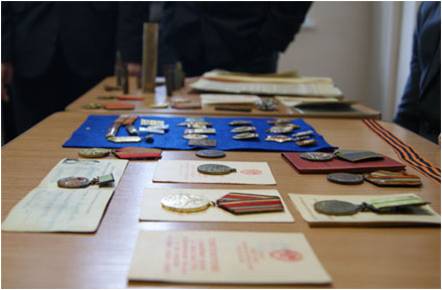 МУЗЕЙ ОДНОГО ДНЯ
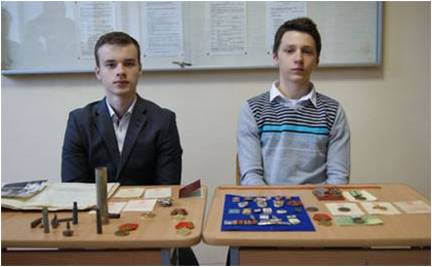 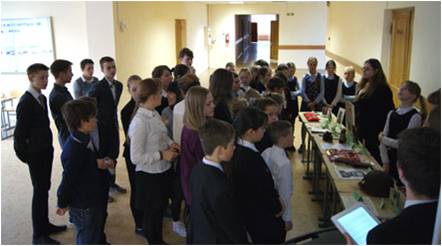 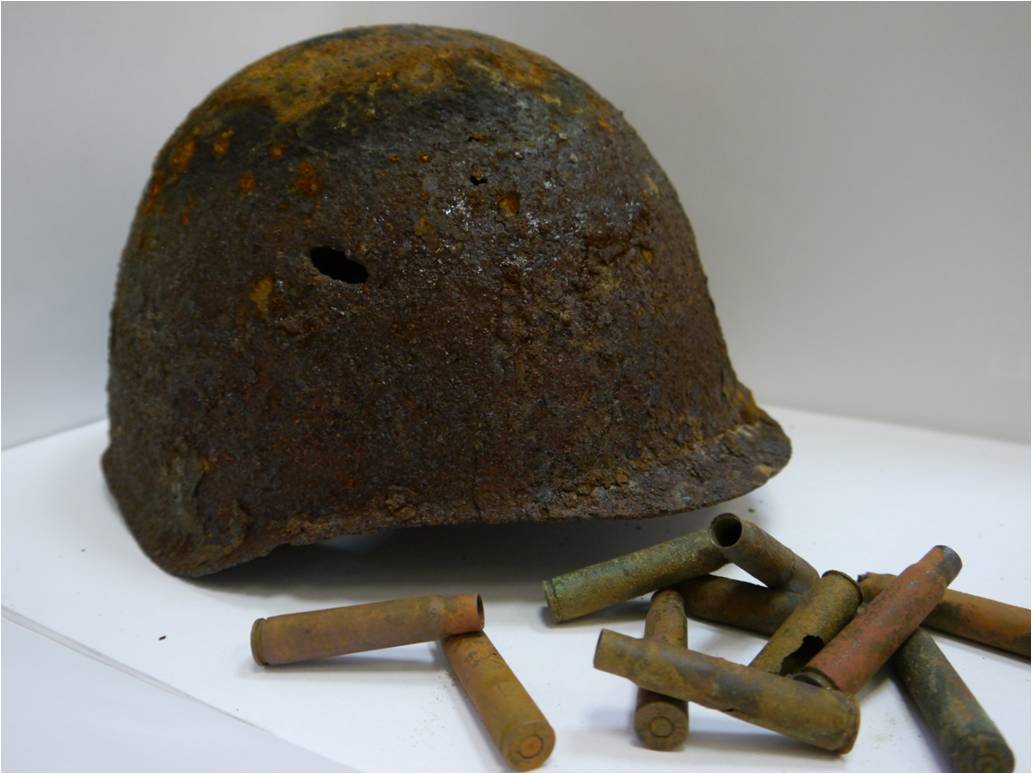 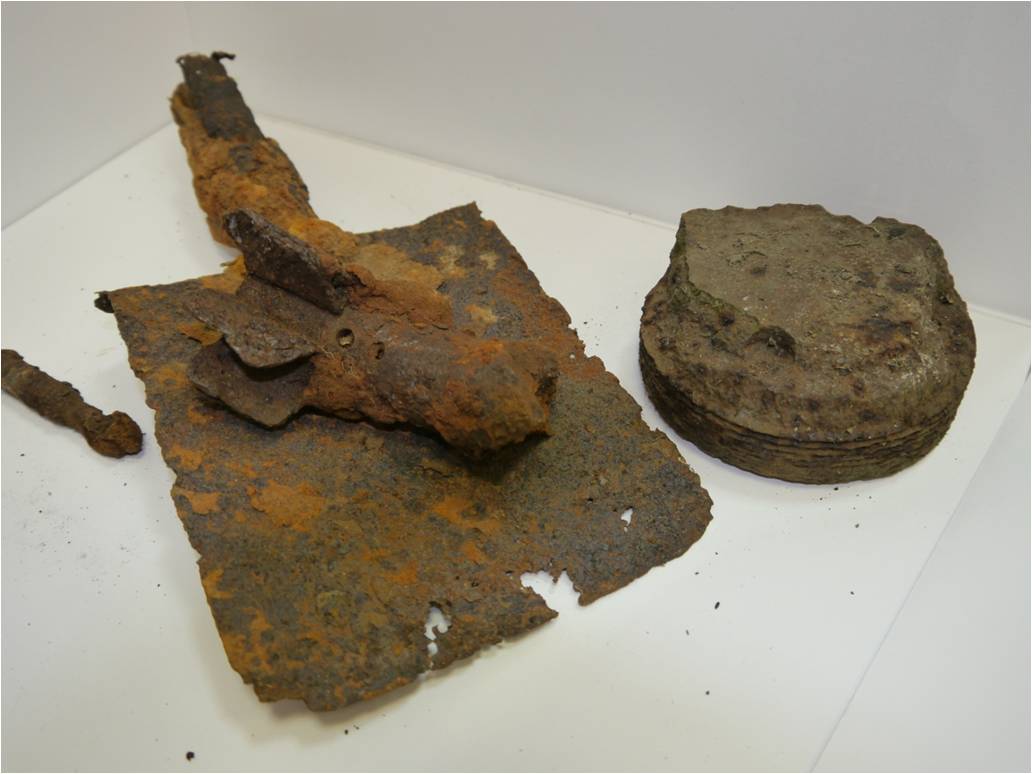 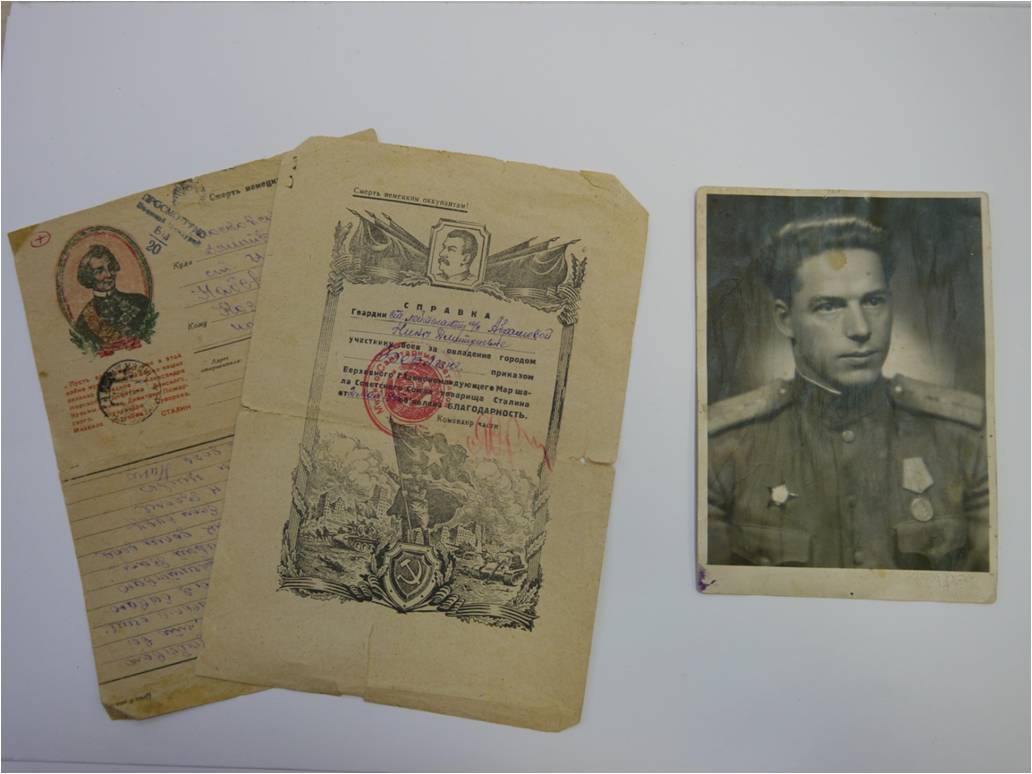 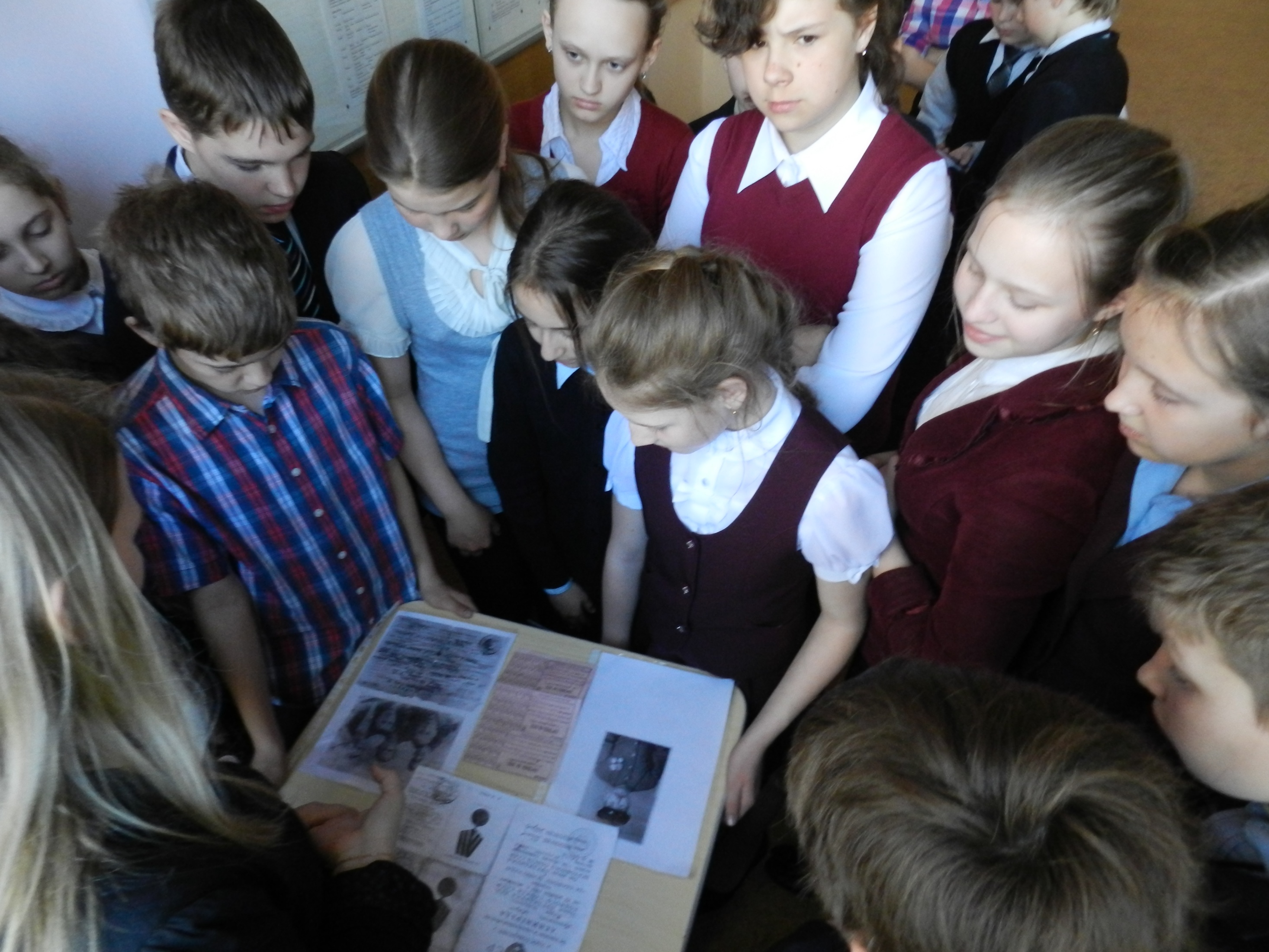 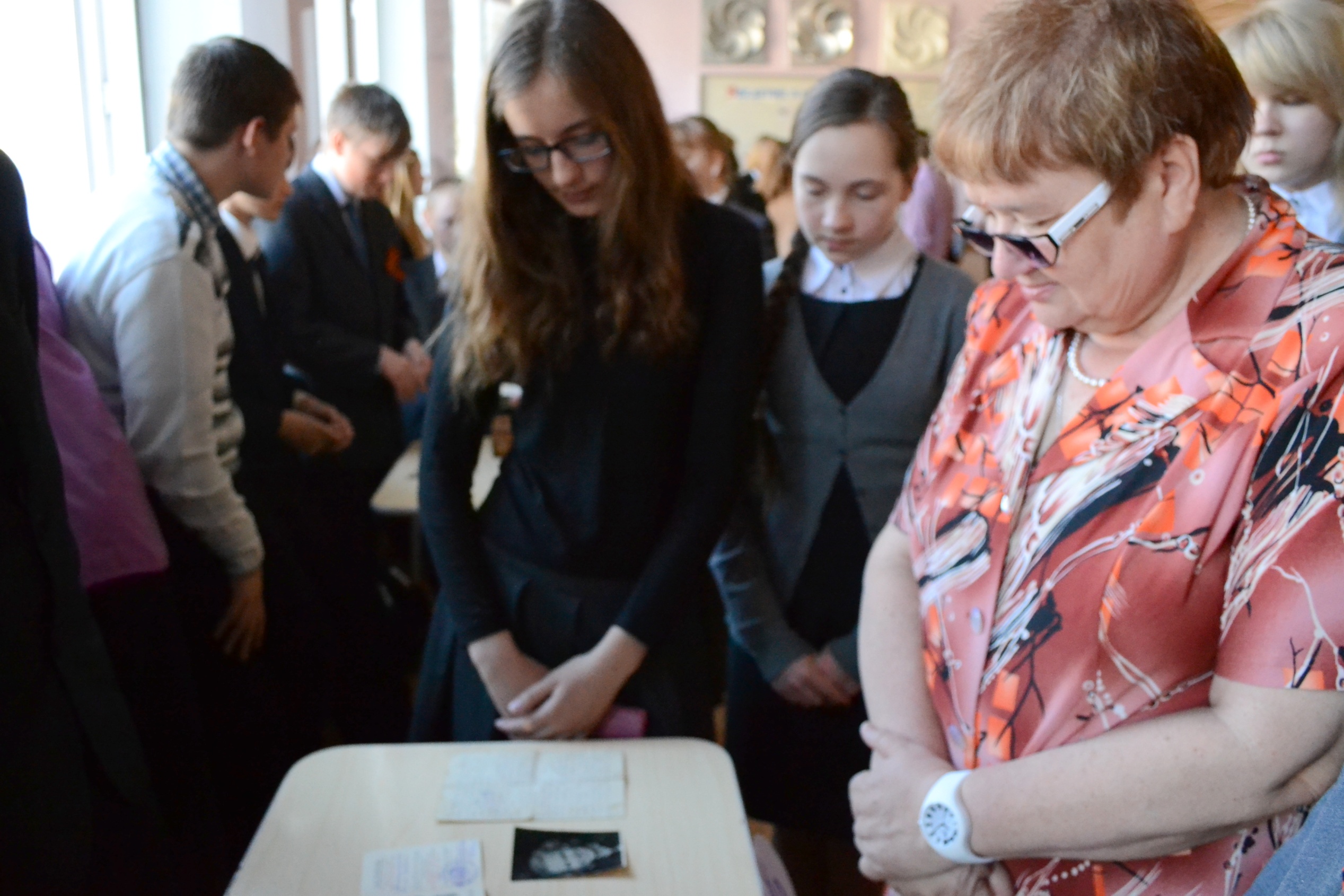 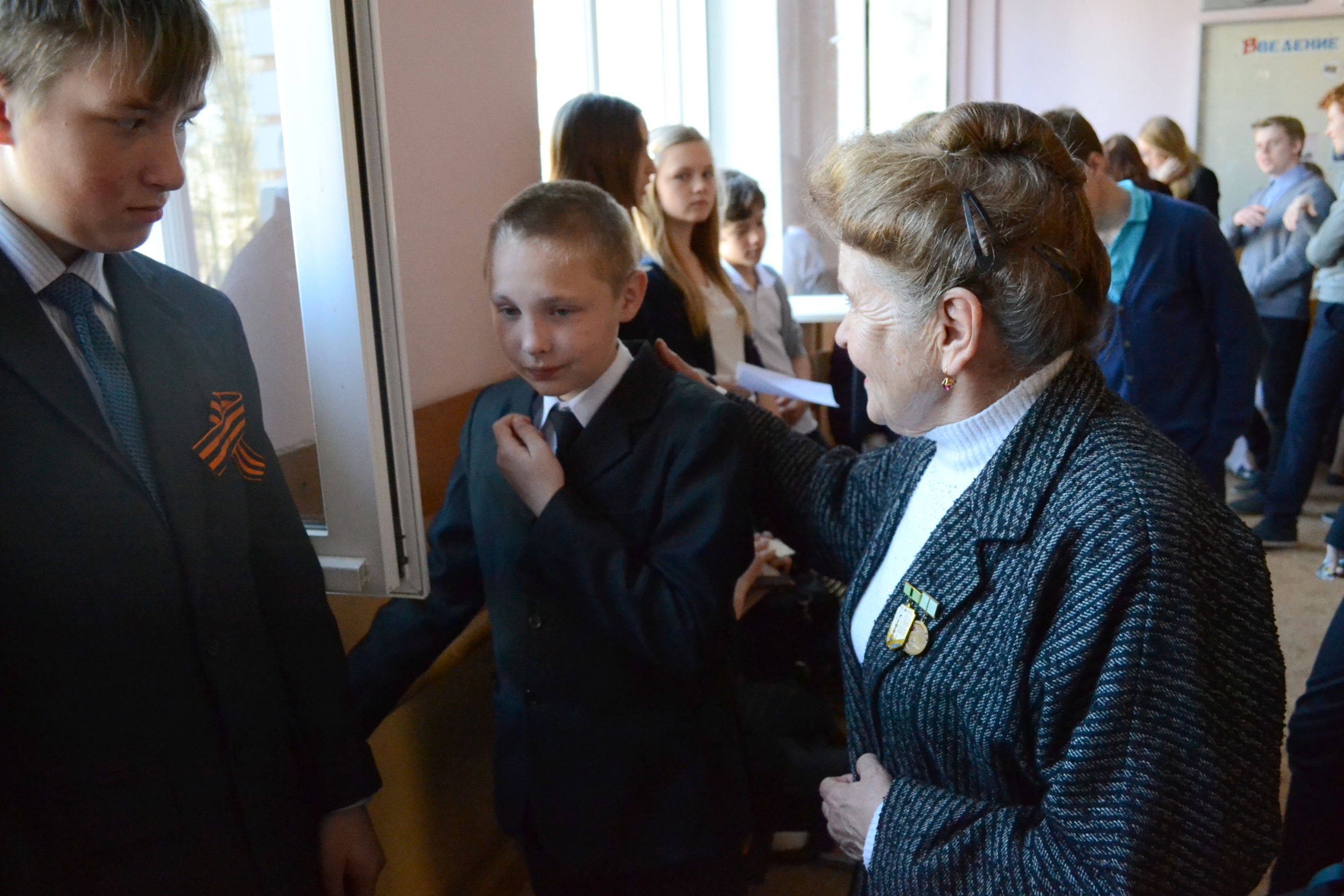 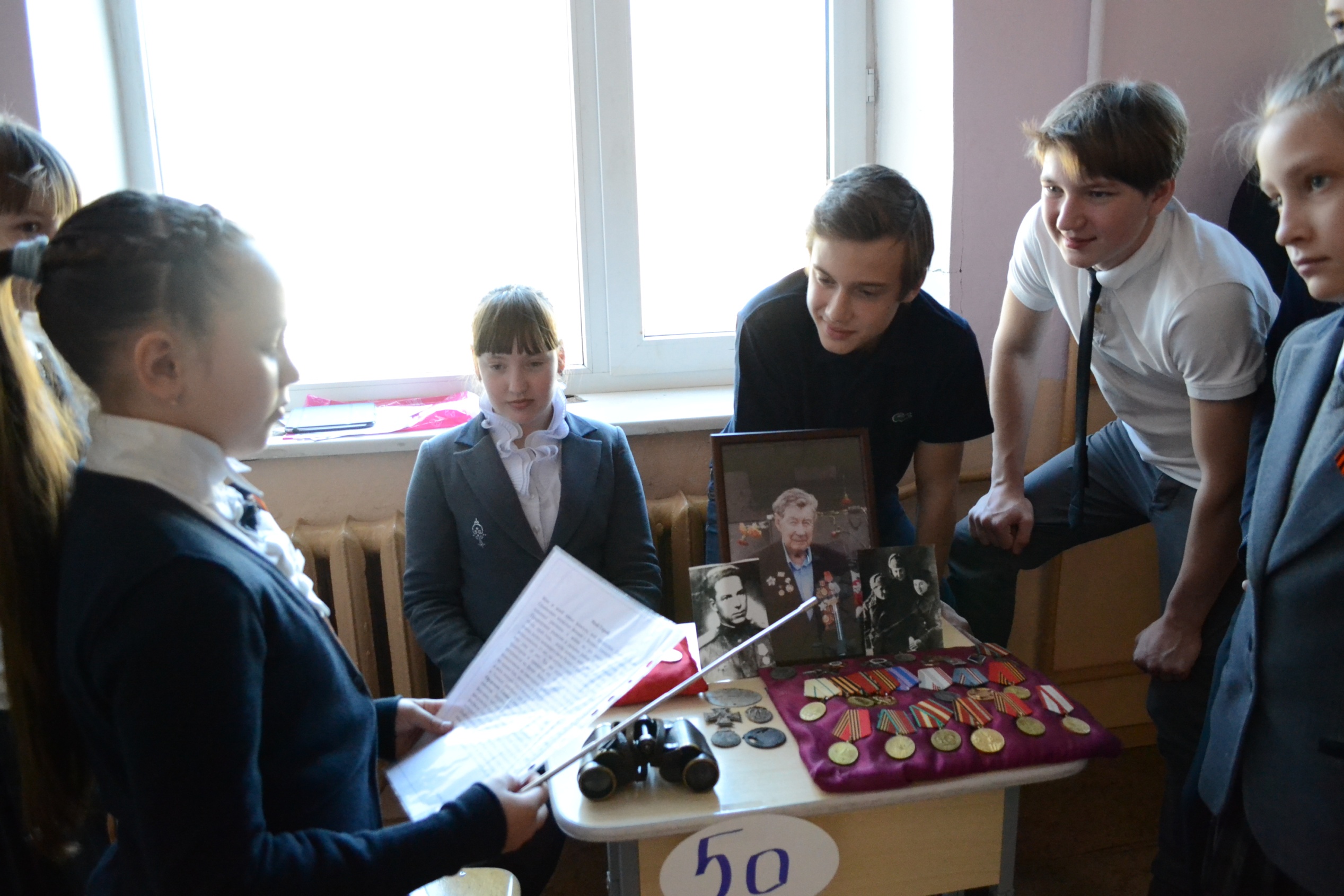 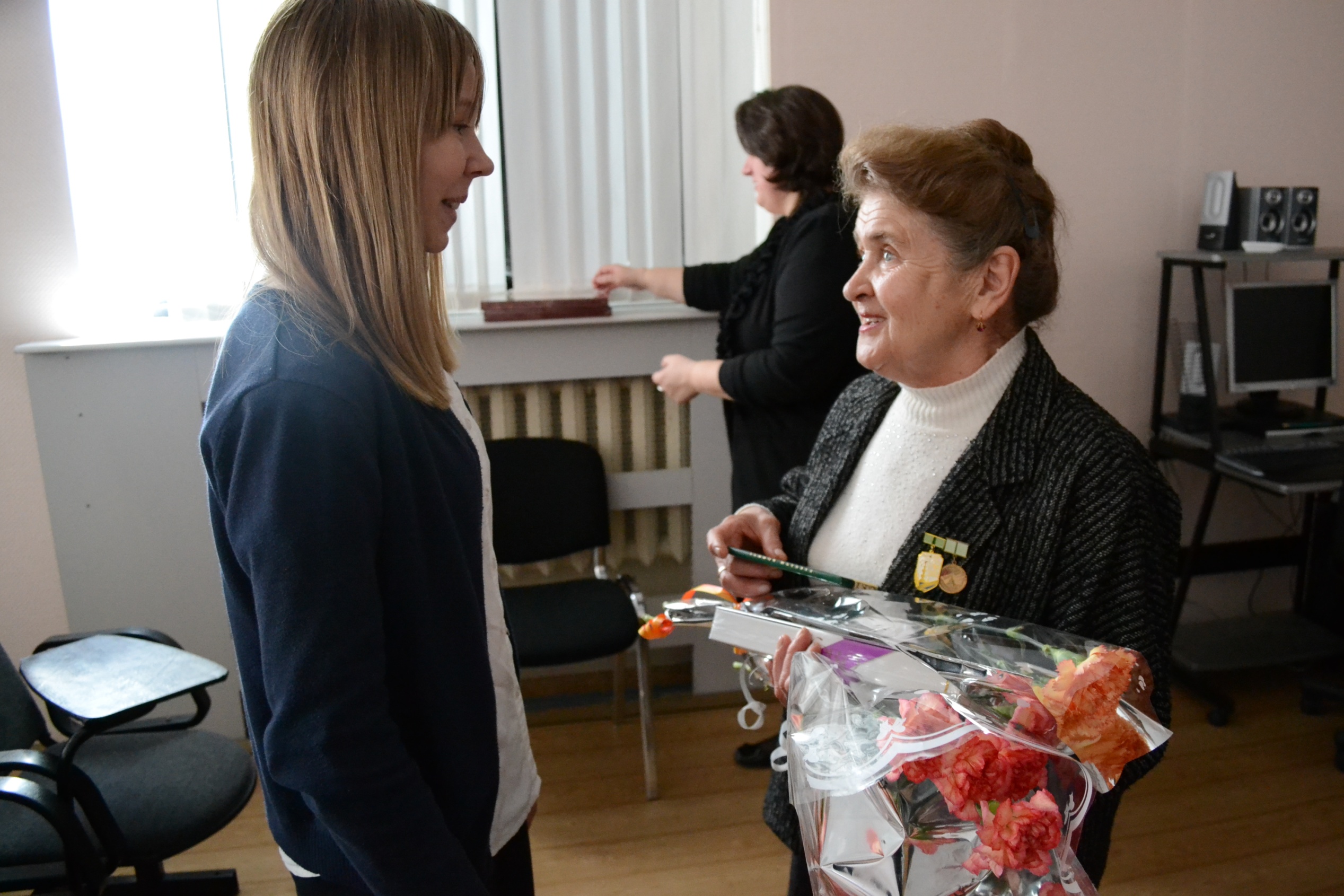